PROFIL
STROJNA I PROGRAMSKA OPREMA RAČUNALA
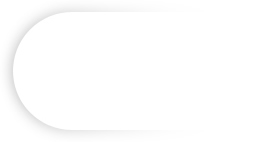 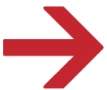 Ulazni uređaji
Uvod
Koja je uloga ulaznih uređaja?
Koji dijelovi čovjekova tijela odgovaraju ulaznim uređajima?
2
Tipkovnica
uređaj kojim se danas uglavnom unose znakovi






ergonomija, broj tipaka
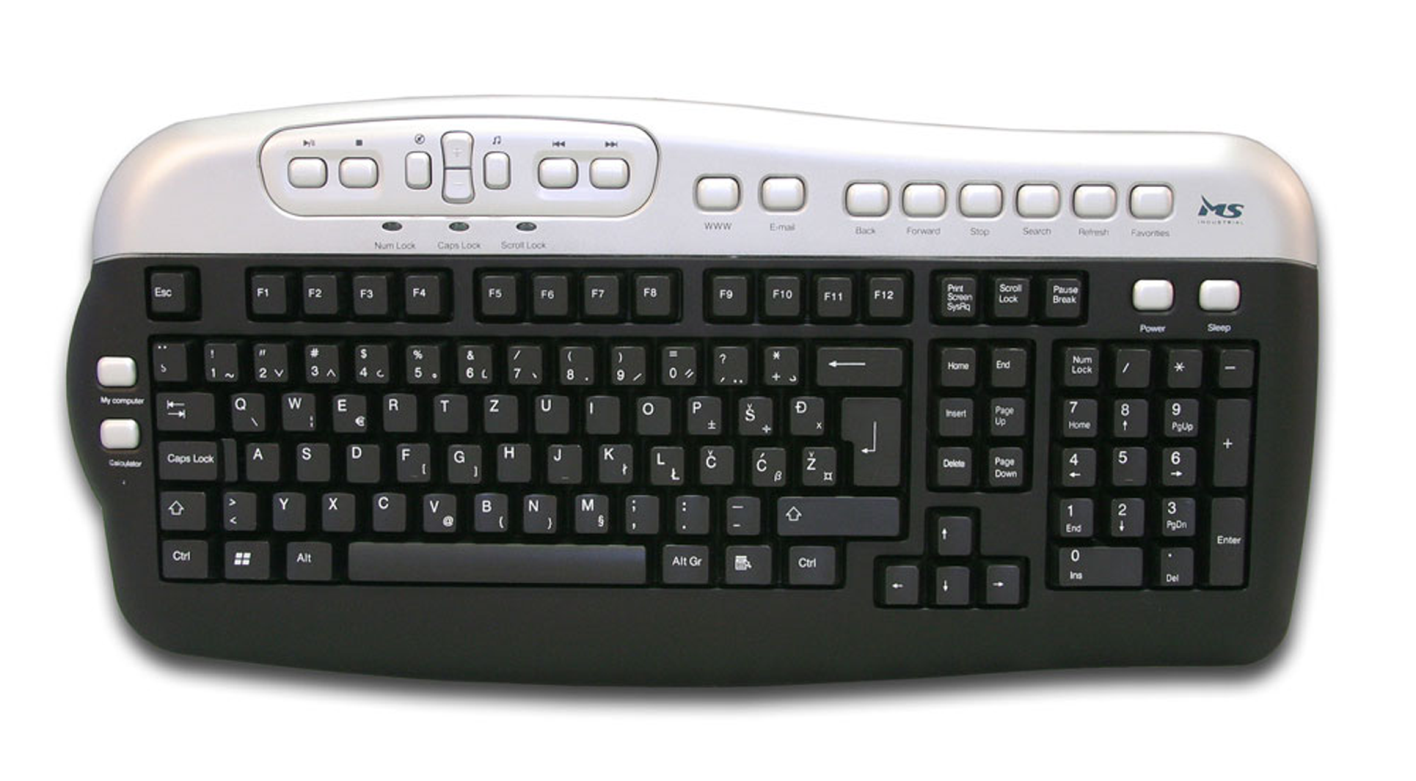 3
Tipkovnica
4
Miš
za pomicanje pokazivača na zaslonu, odnosno zadavanje naredaba računalu pritiskom na određenu tipku vrste
ergonomija, broj tipaka, oblik
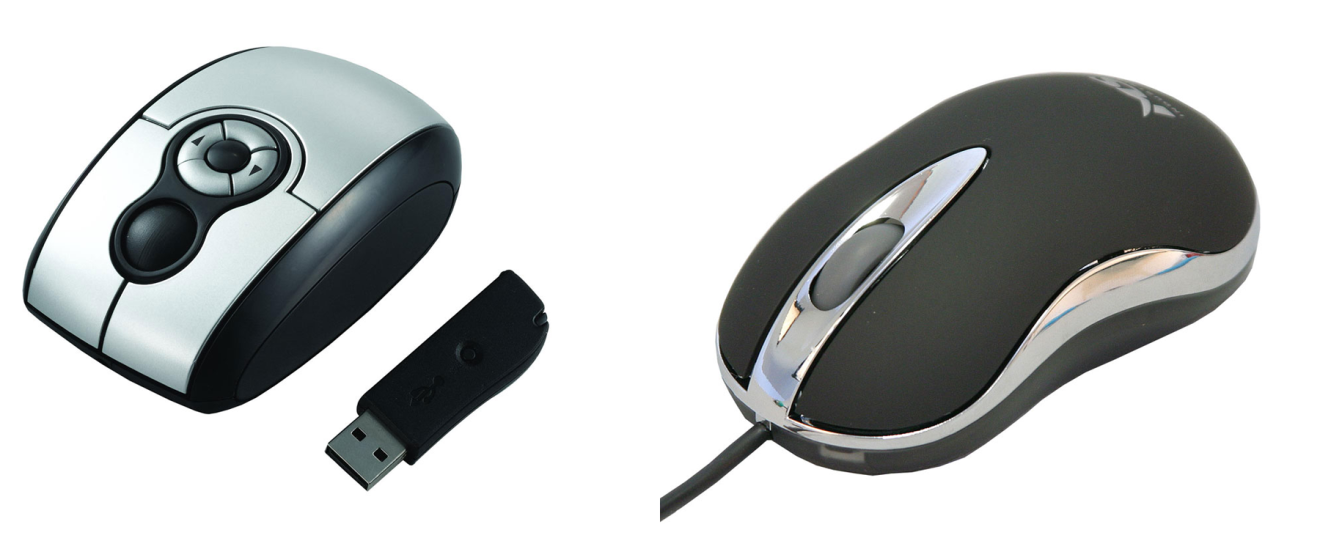 5
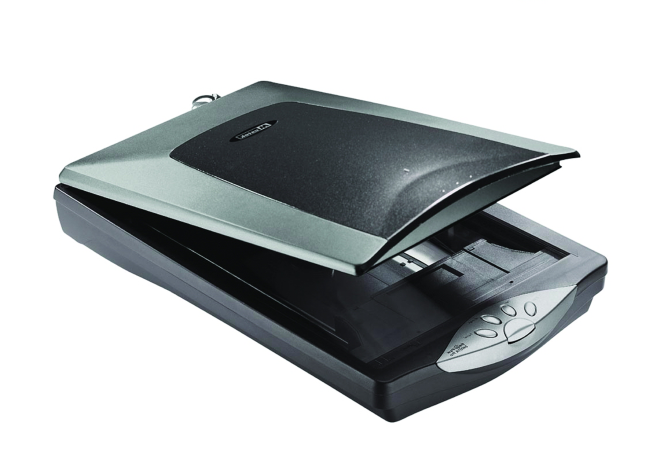 Skener
namijenjen unosu slike s papira u računalo 
slike dijeli na konačan broj točkica (piksela)
razlučivost (rezolucija) - ukupan broj piksela 
razlikujemo ih:
po izvedbi (stolni, rotacijski, ručni)
po maksimalnoj razlučivosti
po formatu slike koju može skenirati (A3, A4)
po broju (dubini) boja koje može razlučiti
OCR - program za raspoznavanje teksta
6
Mikrofon
za prijenos zvuka u računalo 
s pomoću sklopova za pretvaranje analognoga signala u digitalni, ugrađenih u zvučnu karticu, zvuk se pretvara u digitalni zapis
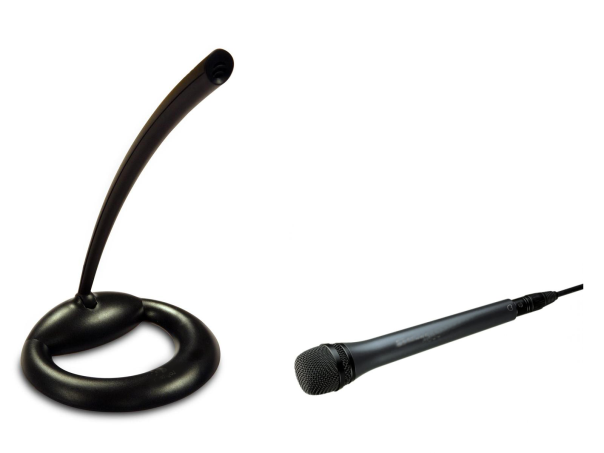 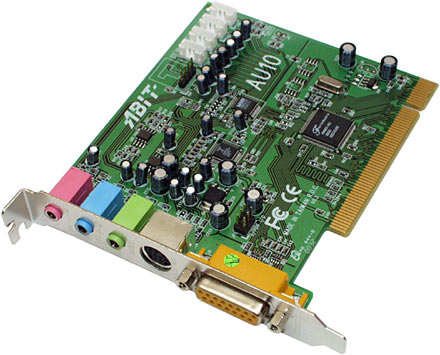 7
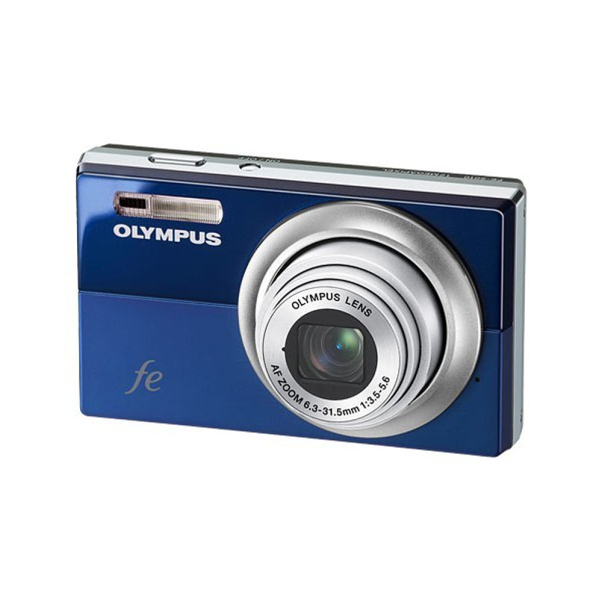 Digitalni fotoaparat
prizore iz okoline pretvaramo u digitalni oblik
kvaliteta snimljene slike ovisi o razlučivosti fotoaparata te o broju boja koje može raspoznati
razlučivost se obično izražava u megapikselima, npr. 12 megapiksela označuje fotografiju rezolucije 3968 x 2976 piksela
kapacitet memorijske kartice (GB)
8
Ostali uređaji
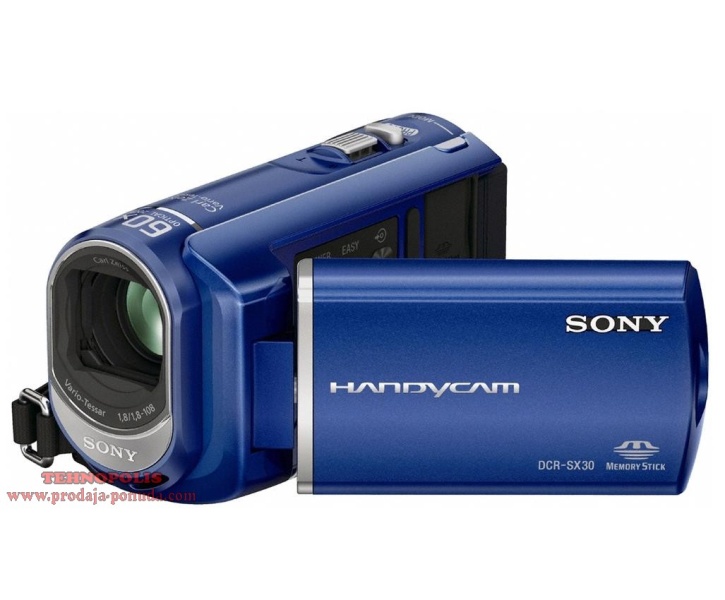 digitalna kamera




Web-kamera
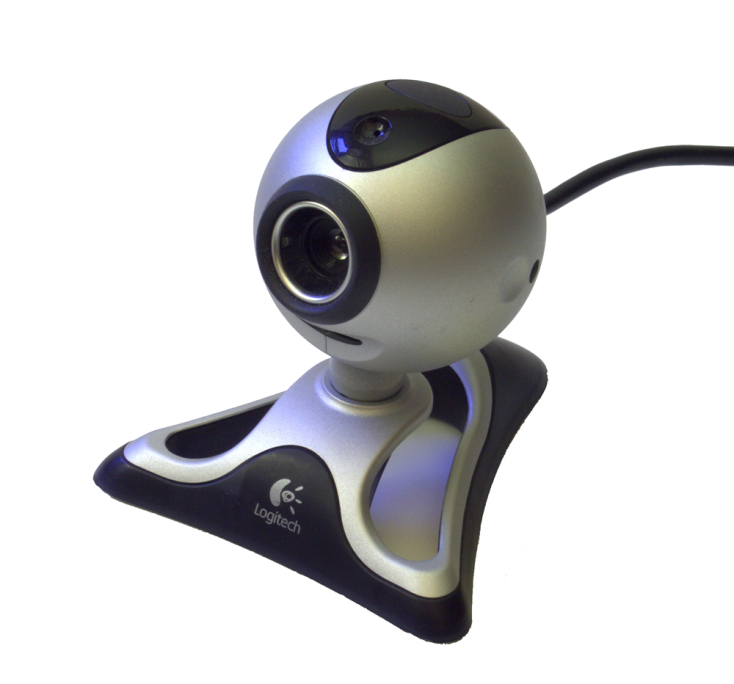 9
Ostali uređaji
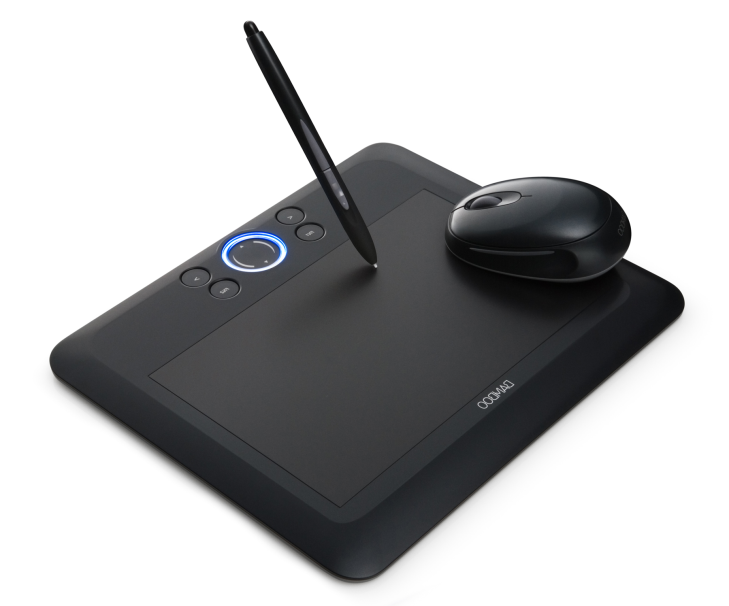 grafička ploča



osjetilna ploha
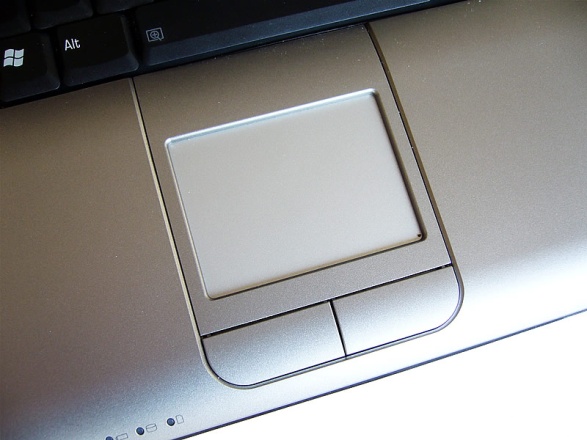 10
Ostali uređaji
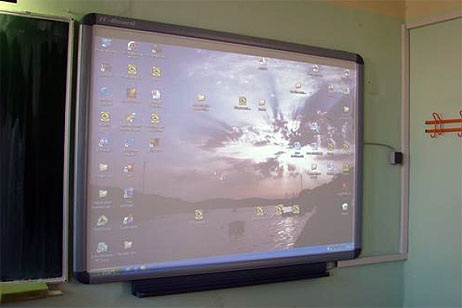 pametna ploča


čitač crtičnog koda


igraća palica
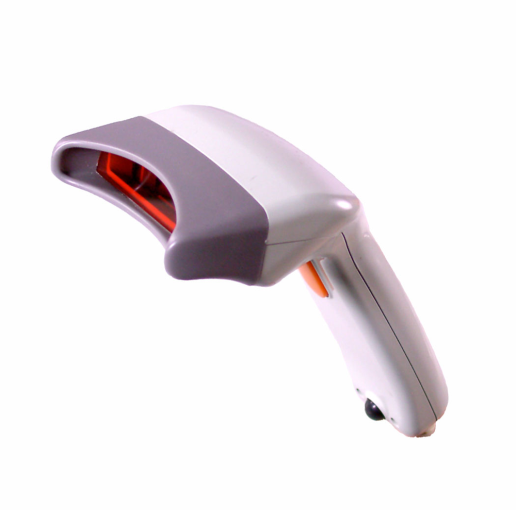 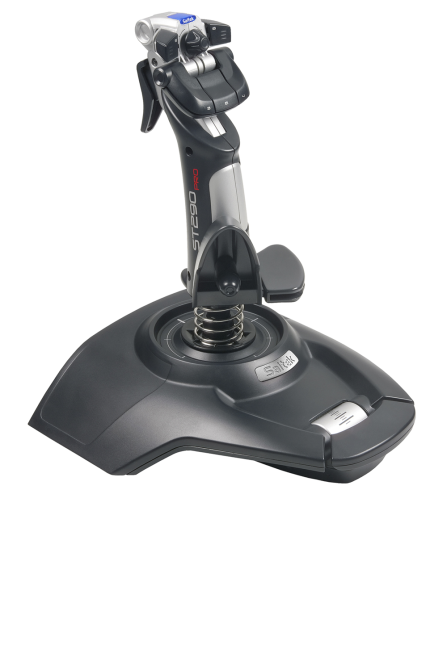 11